Welcome to the 132nd meeting of the Lyncean Group
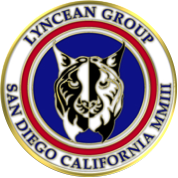 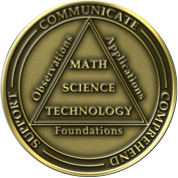 30 October 2019
1
Agenda for 30 October 2019132nd Meeting
Reminder: please turn off or mute cell phones
Announcements & upcoming talks
Pete’s Lynx update
The Larry Kull Endowed Student Award in Engineering and Entrepreneurship
Randy Vosti
Today’s Talk - Russia’s plans for Arctic development depend on marine nuclear power
Pete Lobner
Speaker Appreciation
2
Upcoming Talks
SUBJECT TO CHANGE
This information is also on the website under “Upcoming Talks”
3
Lyncean website
Pete Lobner
4
Lyncean website visitors
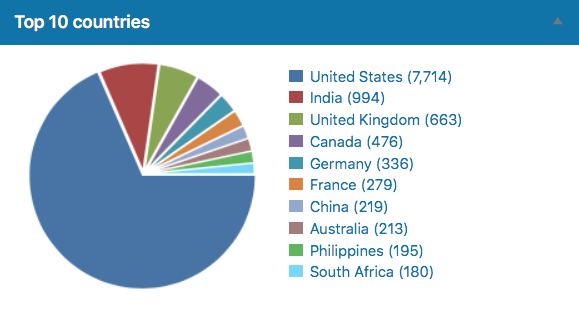 5
Popular on the Lyncean website29 October 2019
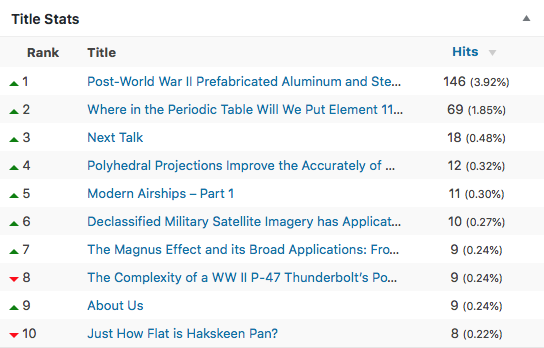 6
Popular on Google
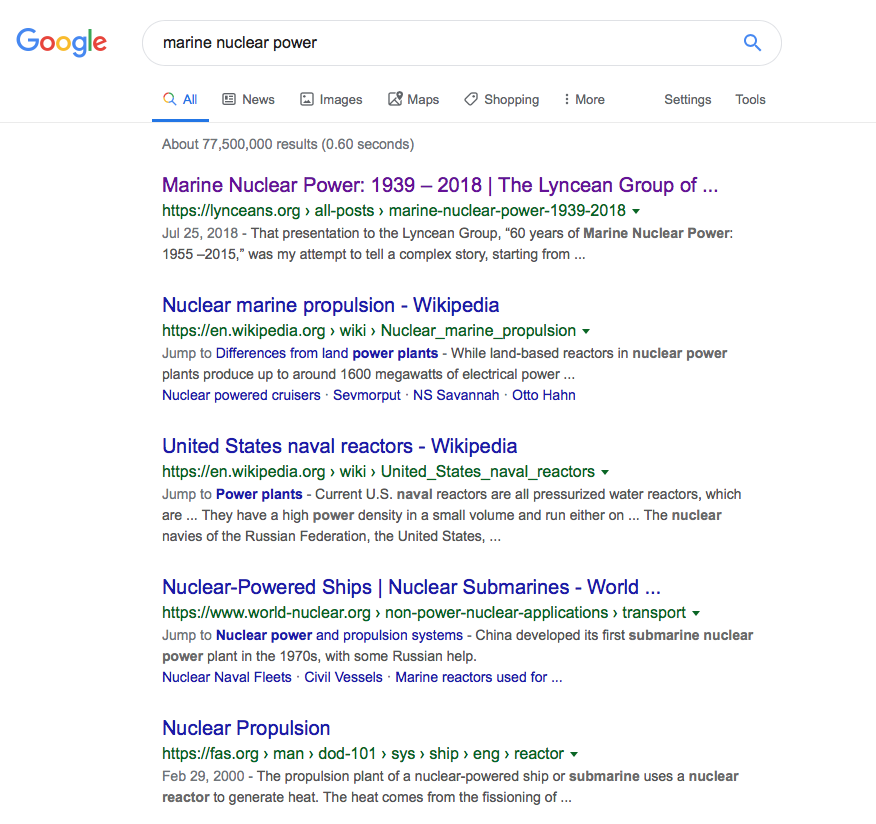 7
The Larry KullEndowed Student Award in Engineering and Entrepreneurship
Randy Vosti
8
Russia’s Plans for Arctic Development Depend onMarine Nuclear Power
Pete Lobner
Chief Technical Blogger, Lyncean Group
SAIC/DS&S (retired)
Former US Navy nuclear submariner
9
Speaker Appreciation
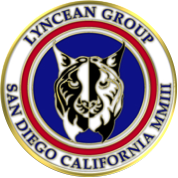 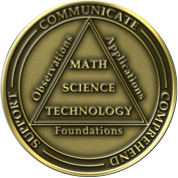 We are here
10
Lynxea
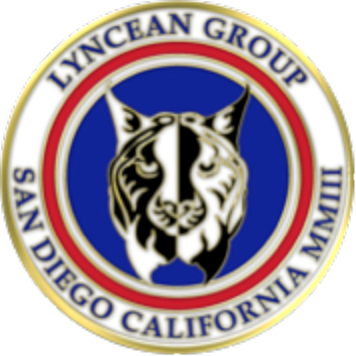 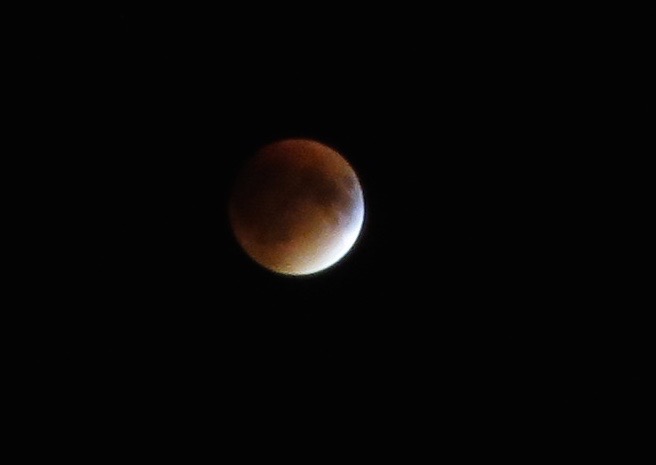 Don’t forget to drop off your badges when you leave!
11